PLANIFICACIÓN  CLASES VIRTUALESRETROALIMENTACIÓNEDUCACIÓN FÍSICA 5° AÑO BÁSICOSEMANA N° 37FECHA : 15-12-2020
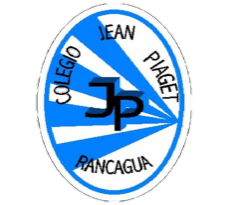 Colegio Jean Piaget
Mi escuela, un lugar para aprender y crecer en un ambiente saludable
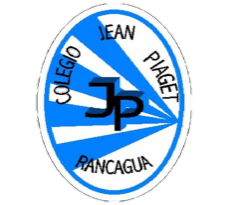 Reglas clases virtuales
Cuando inicies sesión debes mantener la cámara encendida.
Debes mantener el micrófono apagado y sólo activarlo cuando respondas a la lista, te hagan alguna pregunta o tengas alguna duda. 
Preséntate con vestimenta adecuada para la clase.
El chat es sólo para escribir alguna pregunta o duda que tengas.
No consumas alimentos mientras estés en clases
El apoderado o adulto puede estar a su lado. Pero no debe interrumpir las clases.
RESULTADOS AL 1-12-2020Evaluados 23 estudiantes
Contenidos más bajos según preguntas:
1.-Capacidades físicas básicas 
2.-Habilidades motrices básicas
A continuación, analizaremos las preguntas y respuestas de la evaluación formativa realizada la semana anterior, dando énfasis a los resultados de aprendizajes más descendidos.
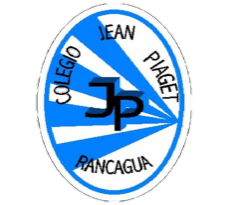 Preguntas de prueba semana 37
1.-¿Qué capacidad física básica se observa en la siguiente animación? Semana 35    23 de 23 respuestas correctas 100%

2)¿Qué beneficios se pueden lograr con evaluar la condición física de un estudiante mediante una prueba? Semana 35  21 de 23 respuestas correctas   92%

3)¿Por qué es importante conocer el estado de las capacidades físicas de los estudiantes? Semana 35
21 de 23 respuestas correctas   92 %

4)¿Cuál de los siguientes ejercicios se consideran una prueba de educación física en el que se observa un desarrollo de las habilidades motrices? Semana 34    19 de 23 respuestas correctas  87%

5)¿Cuál de las siguientes alternativas es una Capacidad física básica? Semana 34       15 de 23 respuestas correctas   61%

6)Las evaluaciones de educación física nos da información importante sobre los estudiantes ¿Qué información nos entregan las evaluaciones? Semana 34    23 de 23 respuestas correctas
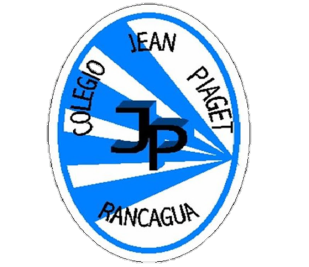 Desarrollo de la clase
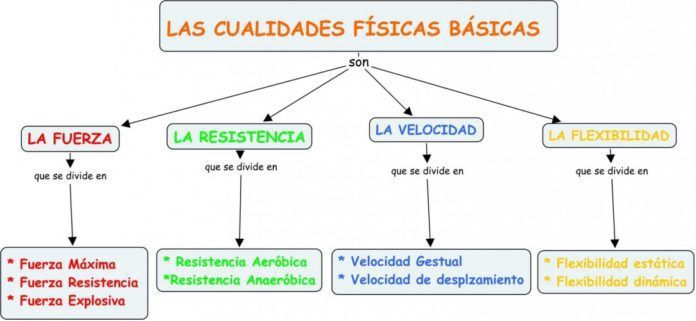 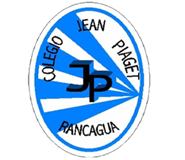 Desarrollo de la clase
¿Cuál de las siguientes alternativas es una Capacidad física básica? 

a)Realizar zig-zag con balón de fútbol

b)Realizar flexiones de brazos 

c)Caminar sobre una cuerda manteniendo el equilibrio

Responder la alternativa correcta en el chat.
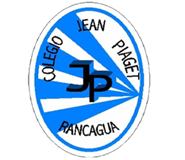 Desarrollo de la clase
¿Cuál de los siguientes ejercicios se considera una prueba de educación física en el que se observa un desarrollo de las habilidades motrices? 
a)Botear con mano derecha, luego lanzar y atrapar el balón

b)Realizar flexiones de brazos 

c)Trotar por 10 minutos alrededor de una cancha 

Responder la alternativa correcta en el chat.
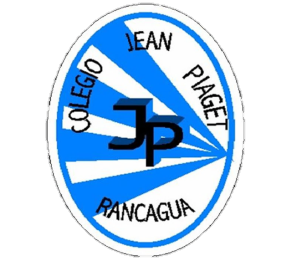 CIERRE
TICKET DE SALIDA
RETROALIMENTACIÓN
Evaluación Formativa 
ASIGNATURA: EDUCACIÓN FÍSICA 5°
SEMANA 37
Link de ticket de salida semana 37

https://docs.google.com/forms/d/e/1FAIpQLSeWW2gwq2mmwWnJreMKDJDYReMEJBAG8JXqLbQHSJ3Ce1wSRQ/viewform
Enviar fotografía de las respuestas al: 
Correo: Marcos.lucero@colegio-jeanpiaget.cl
Celular:  +56964515300